Modern Style
Art Company
Rewatch
Lorem ipsum
Dolor
Sit amet.
Business
Presentation
template.
Lorep  ipsum duis aute irure dolor in kaselih oilue reprehendesse cill inure dolorlaoru sit amet. Duis aute irusitakus reprei Voluptate lorem kuisais.
Template
Premium Design
Modern Design
Welcome to Rewatch studio
Lorep  ipsum duis aute irure dolor in kauselih oilusioi repiehenderiti volui ptates esse cill inure dolrlasue boru sit amet. Duis aute
Lorep  ipsum duis aute irure dolor in kauselih oiluek epreh deriti vols esse cill inure dolorlaboru sit amet. Duis autelo irusitakus rephenderi Voluptate loremil.
History of
Rewatch studio
The History Of Rewatch
2020
Lorep  ipsum duis aute irure dolor in kauselih oiluek epreh deriti vols esse cill inure dolorlaboru sit amet. Duis autelo irusitakus rephenderi Voluptate loremil.
History The Company
Lorep  ipsum duis aute irure dolor in kauselih oilue epreh deriti vols essek inure sitam
Lorep  ipsum duis aute irure dolor in kauselih oiluek epreh deriti vols esse cill inure doloris sit amet karisa braki namik dolorlau sit amet. Duis autelo irusitakus rephenderi Voluptate loremil.
Lorep  ipsum duis aute irure dolor inanika lisa  kauselih oilue epreh deriti vols essek inure sitam dolorlaboru sit amet.
2021
2020
Lorep  ipsum duis aute irure dolor in kauselih oilue epreh deriti vols essek inure sitam
Lorep  ipsum duis aute irure dolor in kauselih oilue epreh deriti vols essek inure sitam
How start
Rewatch studio
How The Company
Lorep  ipsum duis aute irure dolor in kauselih oilue epreh deriti vols essek inure sitam dolorlaboru sit amet.
Lorep  ipsum duis aute irure dolor in kauselih oilue epreh
deriti vols esse cill inure dolorlaboru sit amet. Duis autelo irusitakus reprehenderi Voluptate lorem kuisais.
When start Rewatch studio
2019
Lorep  ipsum duis aute irure dolor in kauselih oilue epreh
deriti vols esse cill inure dolorlaboru sit amet. Duis autelo irusitakus reprehenderi Voluptate lorem kuisais.
01/03
Text Tittle Here
Lorep  ipsum duis aute irure dolor in kauselih laboru sit amet. Duis
01/03
Text Tittle Here
Lorep  ipsum duis aute irure dolor in kauselih laboru sit amet. Duis
Who start
Rewatch studio
Founder Of Rewatch
Lorep  ipsum duis aute irure dolor in kauselih oilue epreh deriti vols essek inure sitam dolorlaboru sit amet.
Badrei Gibson
California, 03/14/1990
Photographer
The Best Collaboration 2019
Lorep  ipsum duis aute irure dolor in kauselih oilusioi repiehenderiti volui ptates esse cill inure dolrlasue boru sit amet. Duis aute
The Best Collaboration
The Best Collaboration
Lorep  ipsum duis aute irure dolor in kauselih oiluek epreh deriti vols esse cill inure dolorlaboru sit amet. Duis autelo irusitakus rephenderi Voluptate.
Business Project
Business Project
01/10
01/10
Eduard
Collaboration
About Our
Vision
Lorep  ipsum duis aute irure dolor in kauselih oilusioi repiehenderiti volui ptates esse cill inure
Lorep  ipsum duis aute irure dolor in kauselih oiluek epreh deriti vols esse cill inure dolorlaboru sit amet. Duis autelo irusitakus rephenderi Voluptate.
Analytics
Analytics
Analytics
Analytics
Lorep  ipsum duis aute irure dolor in kauselih oilusioi reprehenderitilores voluptates esse
Lorep  ipsum duis aute irure dolor in kauselih oilusioi reprehenderitilores voluptates esse
Lorep  ipsum duis aute irure dolor in kauselih oilusioi reprehenderitilores voluptates esse
Lorep  ipsum duis aute irure dolor in kauselih oilusioi reprehenderitilores voluptates esse
We’re in business to save our home planet.
To create and promote great-tasting, healthy, organic beverages.
To create a better everyday life for the many people.
To put people at the center of enterprise software.
About our 
Mission
About The Mission
Lorep  ipsum duis aute irure dolor in kauselih oilue epreh
deriti vols esse cill inure dolorlaboru sit amet. Duis autelo irusitakus reprehenderi Voluptate lorem kuisais.
Meet Our The Team
The Team
Lorep  ipsum duis aute irure dolor in kauselih oilue epreh
deriti vols esse cill inure dolorlaboru sit amet. Duis autelo irusitakus reprehenderi Voluptate lorem kuisais.
Aldi Nesta
California, 03/14/1990
Lorep  ipsum duis aute irure dolor in kauseh oiluekak epreh deriti vols esse cill inure doloris dolorlaboru sit amet. Duis autelo irus itaku.
Aldi Nesta
California, 03/14/1990
Jadaey Ryan
Jadaey Ryan
Jadaey Ryan
California, 03/14/1990
California, 03/14/1990
California, 03/14/1990
Illustrator
Illustrator
Illustrator
Lorep  ipsum duis aute irure dolor in kauselih oilusioi reprehenderitilores voluptates esse
Lorep  ipsum duis aute irure dolor in kauselih oilusioi reprehenderitilores voluptates esse
Lorep  ipsum duis aute irure dolor in kauselih oilusioi reprehenderitilores voluptates esse
Meet Our The Team
The Team
Lorep  ipsum duis aute irure dolor in kauselih oilue epreh
deriti vols esse cill inure dolorlaboru sit amet. Duis autelo irusitakus reprehenderi Voluptate lorem kuisais.
Jadaey Ryan
Jadaey Ryan
Jadaey Ryan
California, 03/14/1990
California, 03/14/1990
California, 03/14/1990
Illustrator
Illustrator
Illustrator
BRIAN MUJI
KRIAS MURI
HARI RITOS
Meet Our Team
The Best Team
Lorep  ipsum duis aute irure dolor in kauselih oilue epreh
deriti vols esse cill inure dolorlaboru sit amet. Duis autelo irusitakus reprehenderi Voluptate lorem kuisais.
The Team
Aldi Nesta
California, 03/14/1990
Lorep  ipsum duis aute irure dolor in kauselih oilue epreh
deriti vols esse cill inure dolorlaboru sit amet.
Lorep  ipsum duis aute irure dolor in kauseh oiluekak epreh deriti vols esse cill inure.
Aldi Nesta
Lorep  ipsum duis aute irure dolor in kauseh oiluekak epreh deriti vols esse cill inure.
Aldi Nesta
Aldi Nesta
California, 03/14/1990
California, 03/14/1990
Lorep  ipsum duis aute irure dolor in kauseh oiluekak epreh deriti vols esse cill inure.
Lorep  ipsum duis aute irure dolor in kauseh oiluekak epreh deriti vols esse cill inure.
About Our Service
Best Service Your 
Title Here.
Lorep  ipsum duis aute irure dolor in kauselih oilusioi reprehenderitilores voluptates esse
Best Service Your 
Title Here.
Best Service Your 
Title Here.
Lorep  ipsum duis aute irure dolor in kauselih oilusioi reprehenderitilores voluptates esse
Lorep  ipsum duis aute irure dolor in kauselih oilusioi reprehenderitilores voluptates esse
Our service
Lorep  ipsum duis aute irure dolor in kauselih epreh deriti vols esse cill inure dolorl aborusit amet. Duis autelo irusitakus reprehenderi Voluptate lorem kuisais.
Lorep  ipsum duis aute irure dolor in kaus elih oilusioi repie hen deriti voluis sit amet.
The Service
Lorep  ipsum duis aute irure dolor in kauselih oilue epreh
deriti vols esse cill inure dolorlaboru sit amet.
The best service your title here.
The best service your title here.
The best service your title here.
The best service your title here.
Lorep  ipsum duis aute irure dolor in kaselih oilue reprehendesse cill inure dolorlaoru sit amet. Duis aute.
Lorep  ipsum duis aute irure dolor in kaselih oilue reprehendesse cill inure dolorlaoru sit amet. Duis aute.
Lorep  ipsum duis aute irure dolor in kaselih oilue reprehendesse cill inure dolorlaoru sit amet. Duis aute.
Lorep  ipsum duis aute irure dolor in kaselih oilue reprehendesse cill inure dolorlaoru sit amet. Duis aute.
Service Your Title Here.
About Our Service
01/03
Lorep  ipsum duis aute irure dolor in kauselih oilue epreh deriti vols esse cill inure doloru sit amet. Duis autelo irusitakus repreh enderaki Voluptate lorem kuisais.
Lorep  ipsum duis aute irure dolor in kauselih oiluek epreh deriti vols esse cill inure dolorlaboru sit amet. Duis autelo irusitakus rephenderi Voluptate loremil. Doloris
Service Your Title Here.
01/03
Lorep  ipsum duis aute irure dolor in kauselih oiluek epreh deriti vols esse cill inure dolorlaboru sit amet. Duis autelo irusitakus rephenderi Voluptate loremil. Doloris
Service Your Title Here.
01/03
Lorep  ipsum duis aute irure dolor in kauselih oiluek epreh deriti vols esse cill inure dolorlaboru sit amet. Duis autelo irusitakus rephenderi Voluptate loremil. Doloris
Modern Style
Art Company
Break Slide
Lorem ipsum
Dolor
Sit amet.
Business
Presentation
template.
Lorep  ipsum duis aute irure dolor in kaselih oilue reprehendesse cill inure dolorlaoru sit amet. Duis aute irusitakus reprei Voluptate lorem kuisais.
Template
Premium Design
Modern Design
Rewatch 
Portfolio
Lorep  ipsum duis aute irure dolor in kauselih oilusioalio repr henderiti voluptates esse cill inure dolorlaboru sits amet. Duis ipsum dui sit amet. Lorem duisit amet just higorio kolor duiski duilersLorep  ipsum duis aute irure dolor in kauselih oilusioalio repres henderiti voluptates
Rewatch 
Best works
2019
Lorep  ipsum duis aute irure dolor in kauselih oilusioi repiehenderiti volui ptates esse cill inure dolrlasue boru sit amet. Duis aute
Lorep  ipsum duis aute irure dolor in kauselih oilue epreh
deriti vols esse cill inure dolorlaboru sit amet. Duis autelo irusitakus reprehenderi Voluptate lorem kuisais.
Rewatch
Collaboration
Lorep  ipsum duis aute irure dolor in kauselih oilue epreh
deriti vols esse cill inure dolorlaboru sit amet. Duis autelo irusitakus reprehenderi Voluptate lorem kuisais.
The Collaboration
Lorep  ipsum duis aute irure dolor in kauselih laboru sit amet. Duis
Rewatch
Portfolio
Lorep  ipsum duis aute irure dolor in kauselih oilusioalio repr henderiti voluptates esse cill inure dolorlaboru sits amet. Duis ipsum dui sit amet. Lorem duisit amet just higorio kolor duiski duilersLorep  ipsum duis aute irure dolor in kauselih oilusioalio repres henderiti voluptates
Rewatch
Portfolio
Lorep  ipsum duis aute irure dolor in kauselih oiluei
deriti vols esse cill inure dolorlaboru sit amet. Duis
lo irusitakus reprehenderi Voluptate lorem deuise
Lorem iipusm domet sitm juihlik.
Rewatch
Portfolio
Lorep  ipsum duis aute irure dolor in kauselih oilue epreh deriti vols essek
Lorep  ipsum duis aute irure dolor in kauselih oilue epreh
deriti vols esse cill inure dolorlaboru sit amet. Duis autelo irusitakus reprehenderi Voluptate lorem kuisais.
Dekstop media mockup
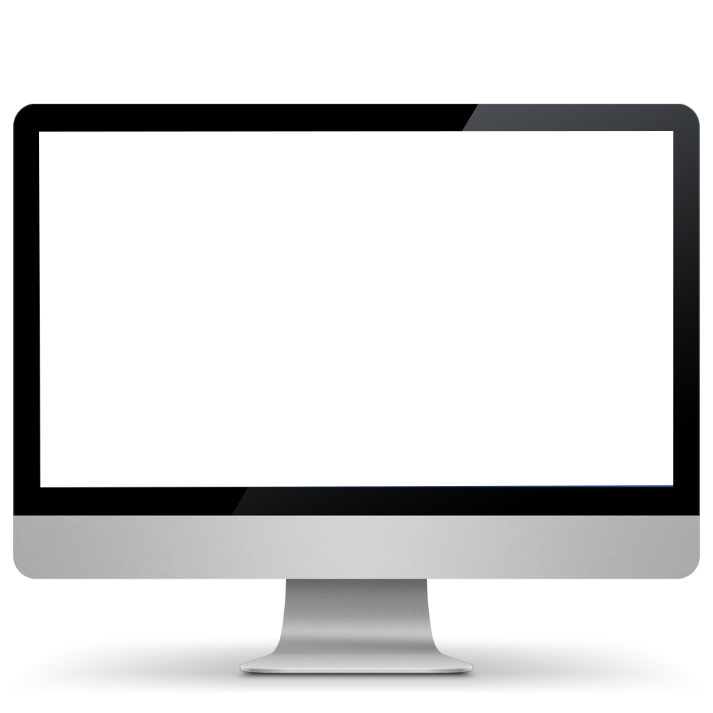 Lorep  ipsum duis aute irure dolor in kauselih oilue reprehenderiti vols
esse cill inure dolorlaboru sit amet. Duis aute irusitakus reprehenderi
Voluptate lorem kuisais.
01
Analytics
Lorep  ipsum duis aute irure dolor in kauselih oilue reprehenderiti vols
esse cill inure dolorlaboru sit amet. Duis aute irusitakus reprehenderi
.
02
Analytics
Lorep  ipsum duis aute irure dolor in kauselih oilue reprehenderiti vols
esse cill inure dolorlaboru sit amet. Duis aute irusitakus reprehenderi
.
Leptop device
slide
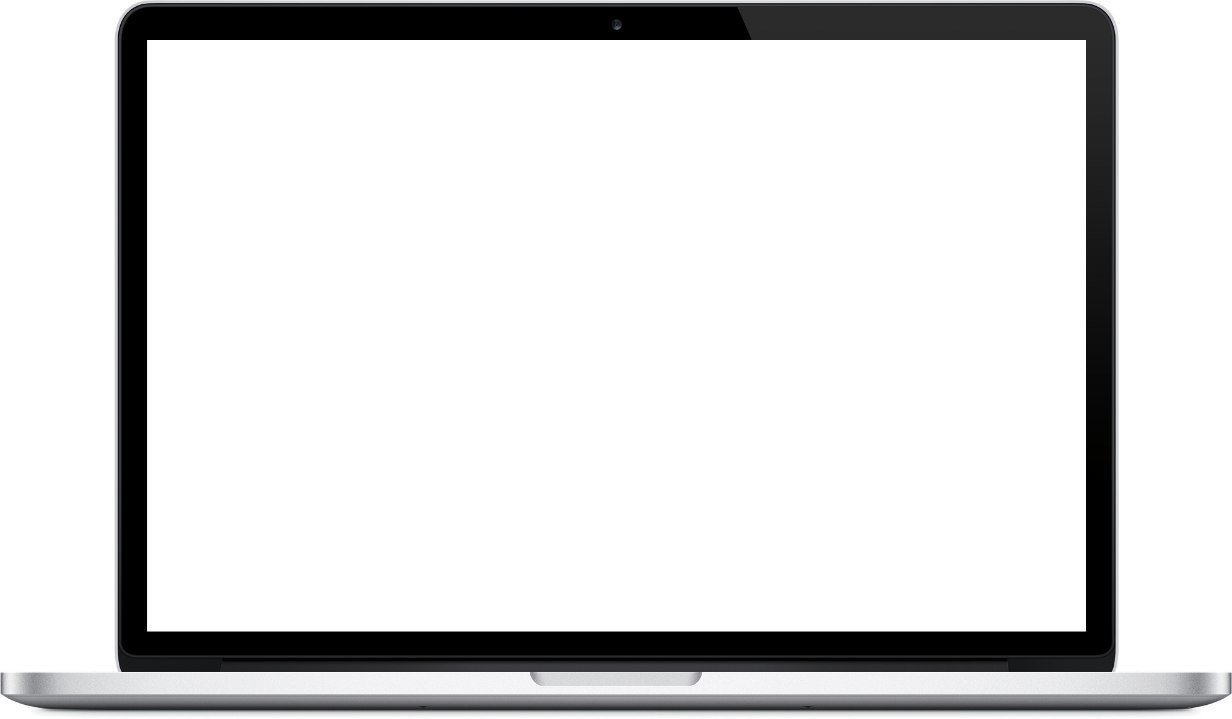 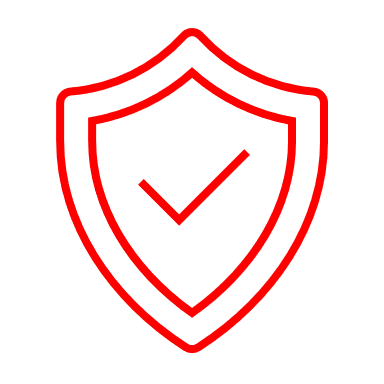 Analytics
Lorep  ipsum duis aute irure dolor in kauselih oilue doli reprehenderiti vols esse cill inure dolorlaboru sit amet. Duis aute irusitakus reprehenderi doloris kaeisus ratik
Voluptate lorem kuisais.
Text Tittle Here
Text Tittle Here
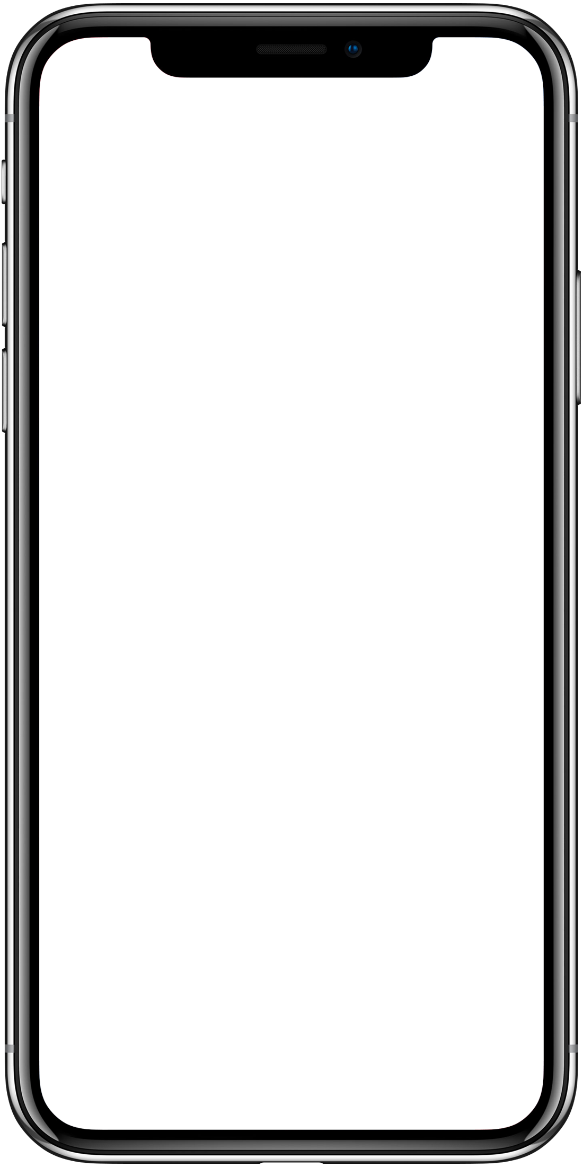 Phone device
slide
Lorep  ipsum duis aute irure dolor in kauselih oilue epreh
deriti vols esse cill inure dolorlaboru sit amet. Duis autelo irusitakus reprehenderi Voluptate lorem kuisais.
Lorep  ipsum duis aute irure dolor in kauselih oilusioisduil reprehenderitisi voluptates esse cill inure dolorla dui lore
amet. Duis aute irusitaseiad dolorin reprehenderio loren
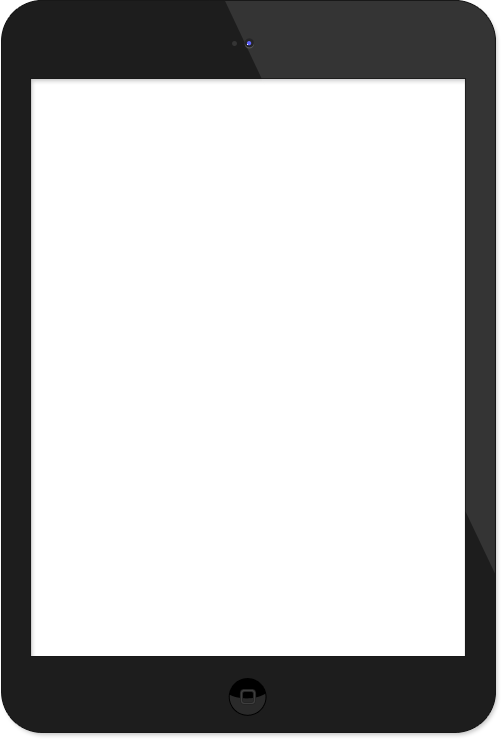 Tablet device
slide
Lorep  ipsum duis aute irure dolor in kauselih oilue epreh
deriti vols esse cill inure dolorlaboru sit amet. Duis autelo irusitakus reprehenderi Voluptate lorem kuisais.
Lorep  ipsum duis aute irure dolor in kauselih oilusioisduil reprehenderitisi voluptates esse cill inure dolorla dui lore
amet. Duis aute irusitaseiad dolorin reprehenderio loren
How The Company
Lorep  ipsum duis aute irure dolor in kauselih oilue epreh deriti vols essek inure sitam dolorlaboru sit amet.
Infographic
TEXT TITTLE HERE
TEXT TITTLE HERE
Lorep  ipsum duis aute irure dolor in kauselih reprehenderiti vols esse cill inure dolorlaboru.
aute irusitakus reprehenderiVolu.
Lorep  ipsum duis aute irure dolor in kauselih reprehenderiti vols esse cill inure dolorlaboru.
aute irusitakus reprehenderiVolu.
TEXT TITTLE HERE
TEXT TITTLE HERE
Lorep  ipsum duis aute irure dolor in kauselih reprehenderiti vols esse cill inure dolorlaboru.
aute irusitakus reprehenderiVolu.
Lorep  ipsum duis aute irure dolor in kauselih reprehenderiti vols esse cill inure dolorlaboru.
aute irusitakus reprehenderiVolu.
Infographic
TEXT TITTLE HERE
TEXT TITTLE HERE
Lorep  ipsum duis aute irure dolor in kauselih oilusioi reprehenderitilores voluptates esse
Lorep  ipsum duis aute irure dolor in kauselih oilusioi reprehenderitilores voluptates esse
TEXT TITTLE HERE
TEXT TITTLE HERE
Lorep  ipsum duis aute irure dolor in kauselih oilusioi reprehenderitilores voluptates esse
Lorep  ipsum duis aute irure dolor in kauselih oilusioi reprehenderitilores voluptates esse
Clustered Chart
Stacked Coloumn
Line chart
“
Founder
Chase the vision, not the money; the money will end up following you.
The Founder
Lorep  ipsum duis aute irure dolor in kauselih oilue epreh
deriti vols esse cill inure dolorlaboru sit amet. Duis autelo irusitakus reprehenderi Voluptate lorem kuisais.
Aldi Nesta
California, 03/14/1990
California, 03/14/1990
Lunar Wijaya
California, 03/14/1990
Danial Tumeng
California, 03/14/1990
Fondra Nando
Contact Your Title Here.
02/03
Lorep  ipsum duis aute irure dolor in kauselih oiluek epreh deriti vols esse cill inure dolorlaboru sit amet. Duis autelo irusitakus rephenderi Voluptate loremil. Doloris
OFFICE HOURS
GET IN TOUCH
Monday - Saturday
09.00 – 18.00
(+62) 085 6554 3435
(+62) 089 6398 3432
Your Tittle Here
Contact
OUR ADDRESS
FOLLOW US
Your Tittle Here
Contact
www.artmonk.com
example@gmail.com
123, Rev Avenue, 
Kolabagan LA , 267
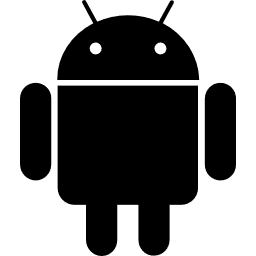 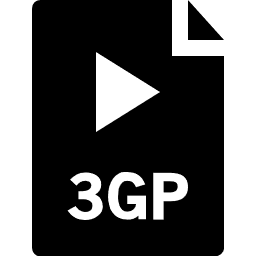 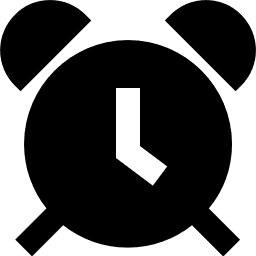 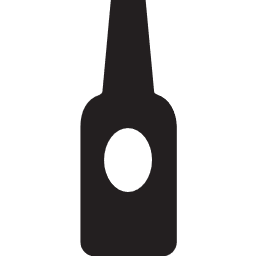 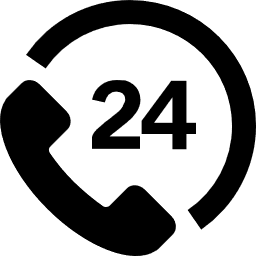 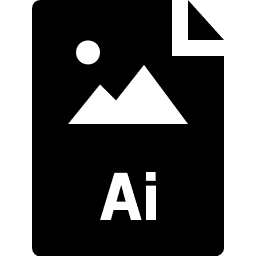 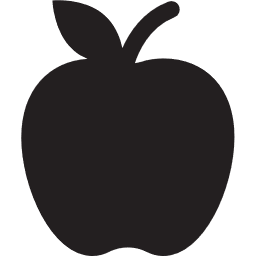 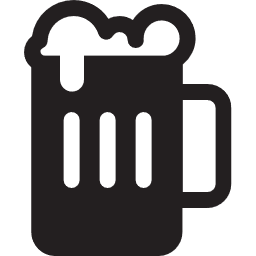 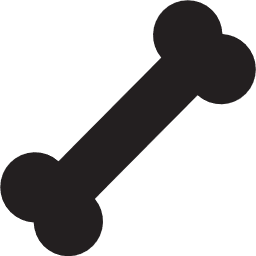 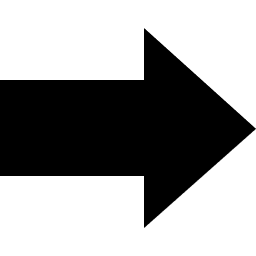 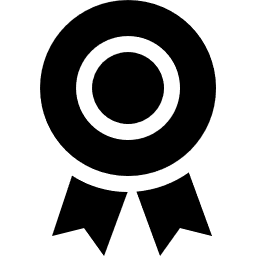 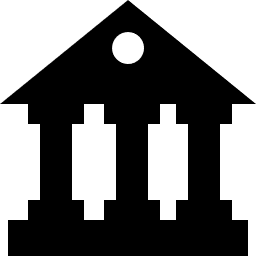 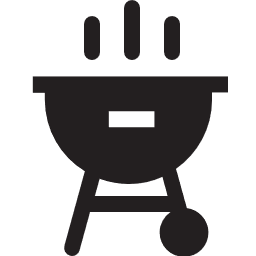 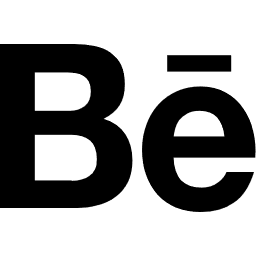 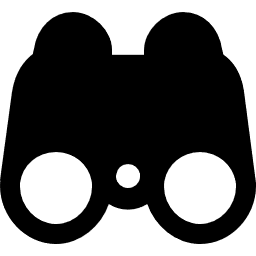 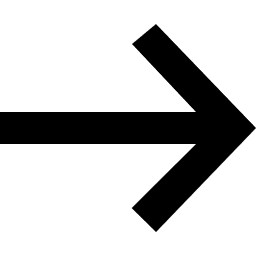 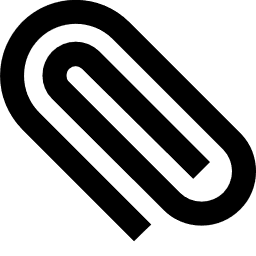 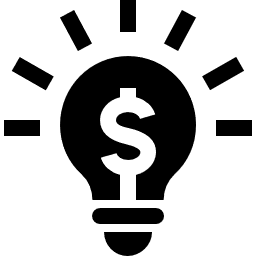 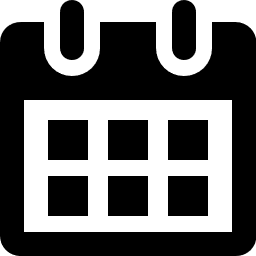 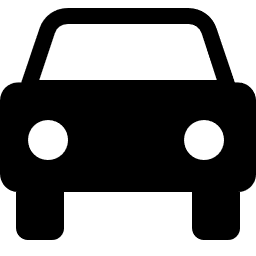 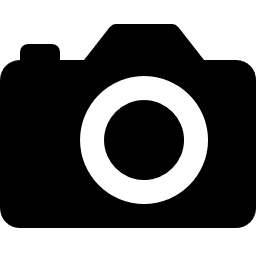 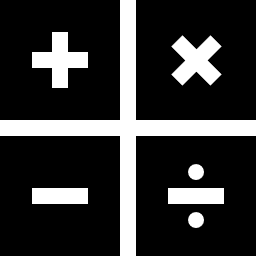 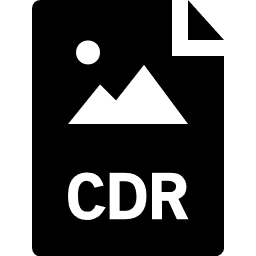 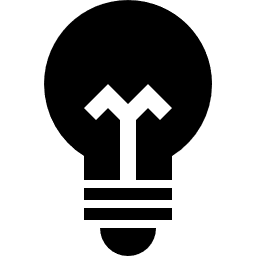 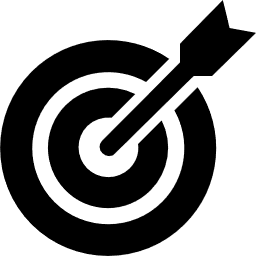 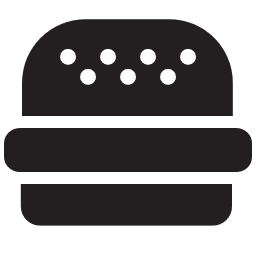 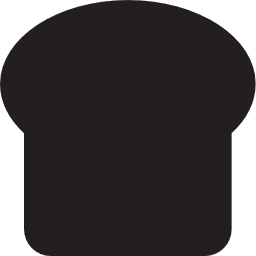 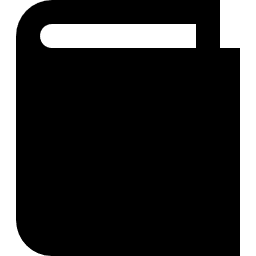 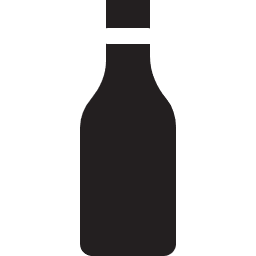 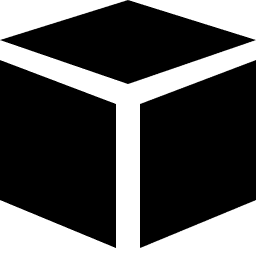 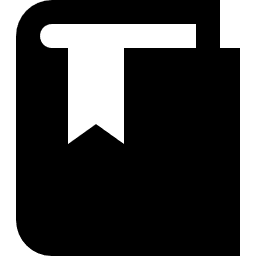 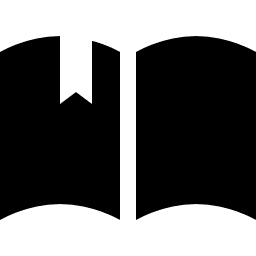 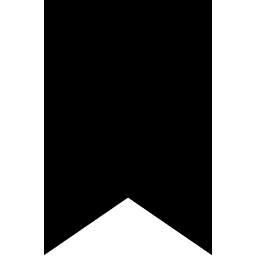 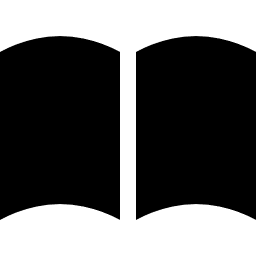 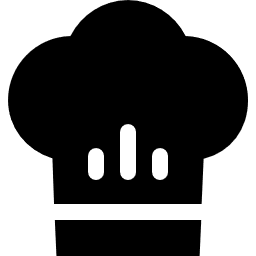 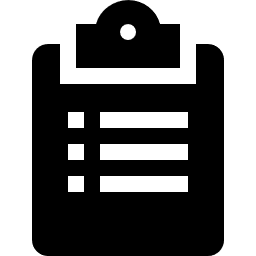 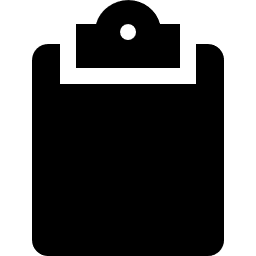 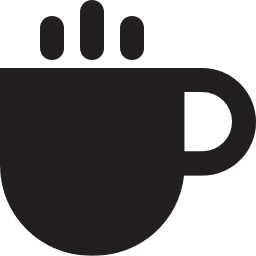 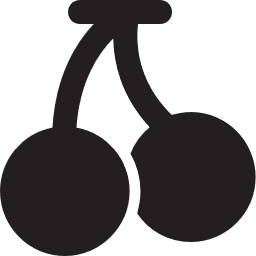 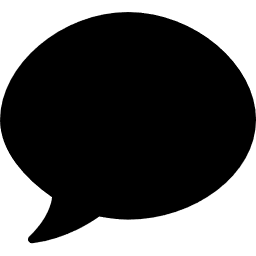 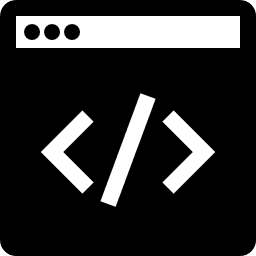 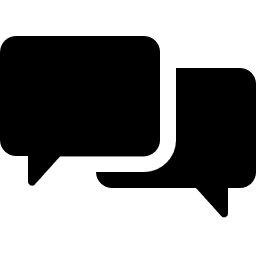 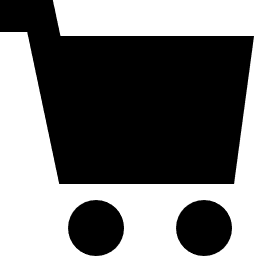 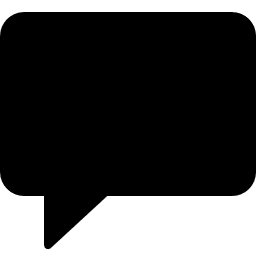 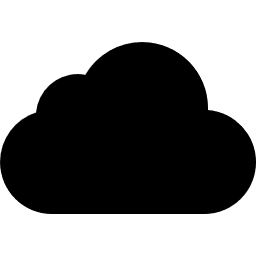 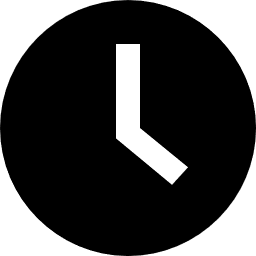 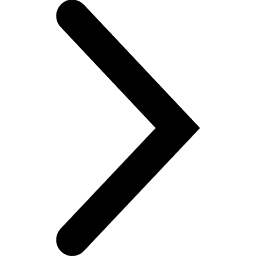 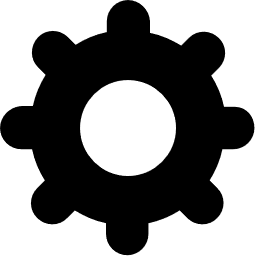 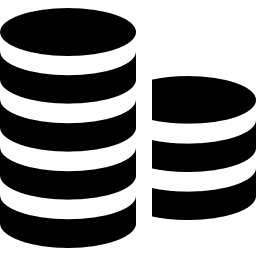 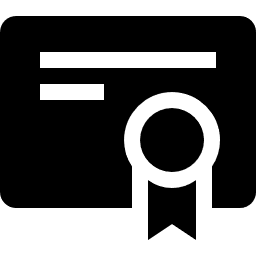 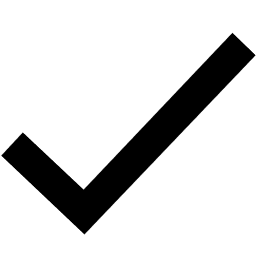 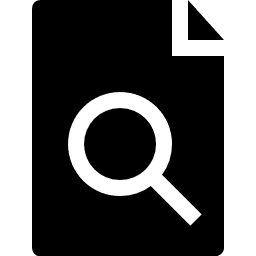 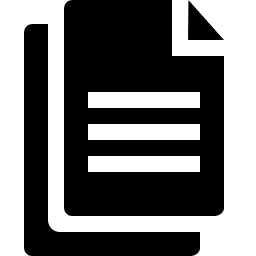 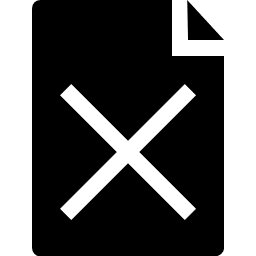 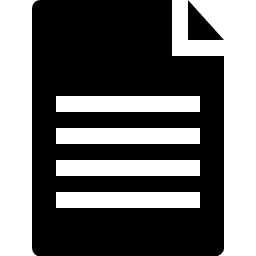 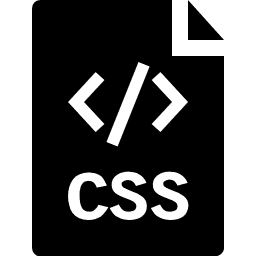 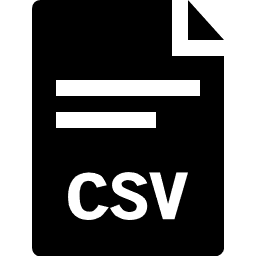 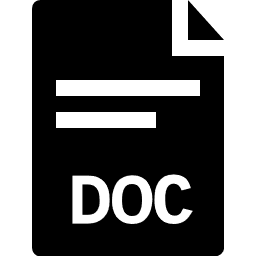 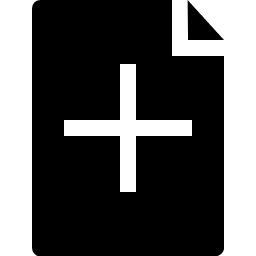 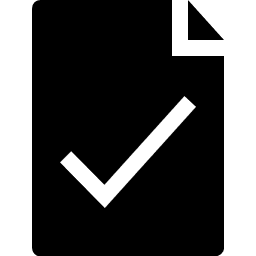 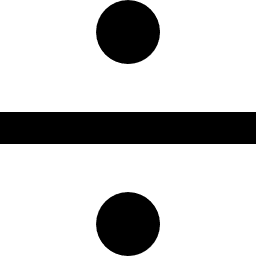 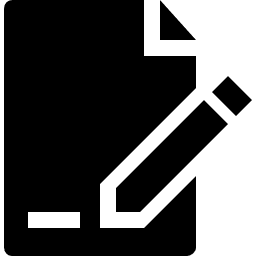 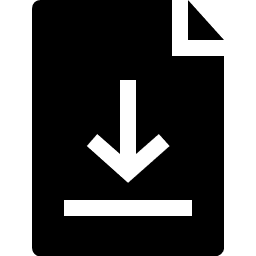 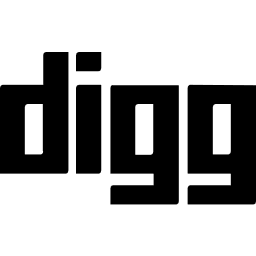 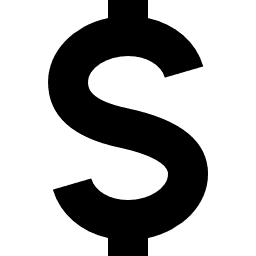 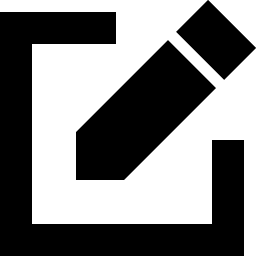 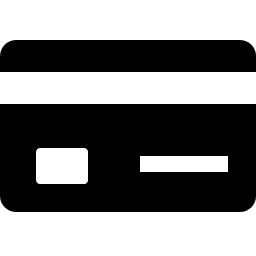 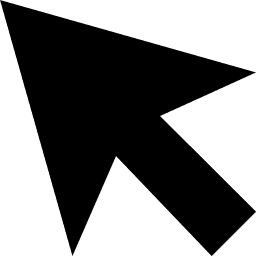 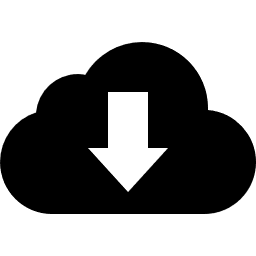 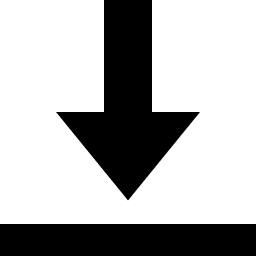 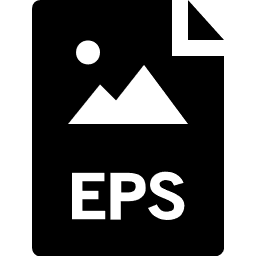 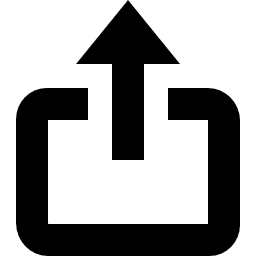 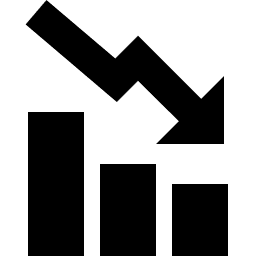 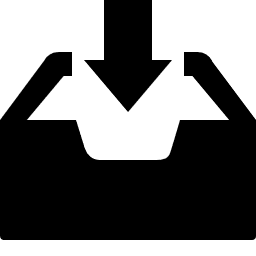 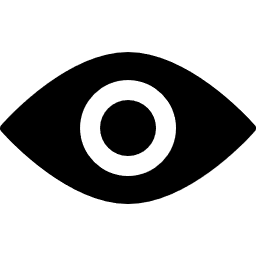 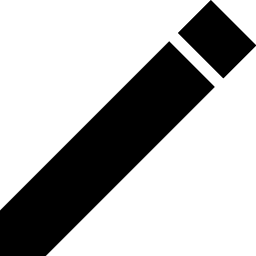 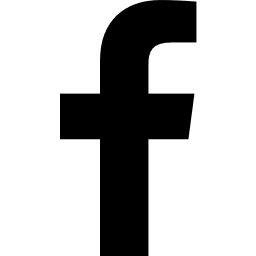 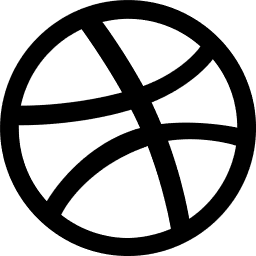 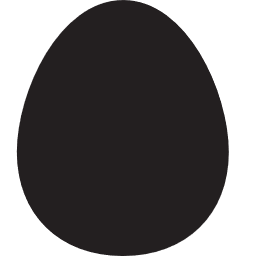 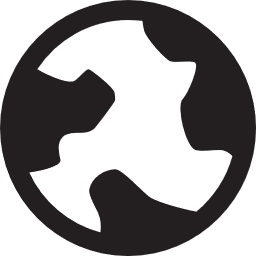 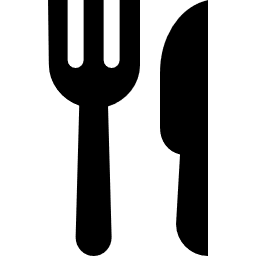 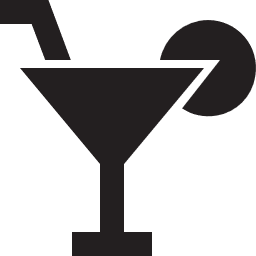 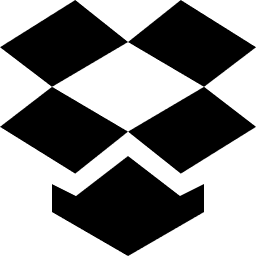 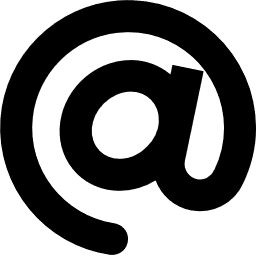 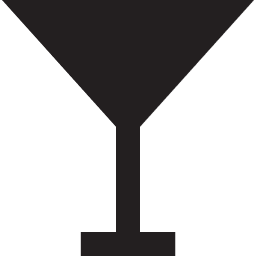 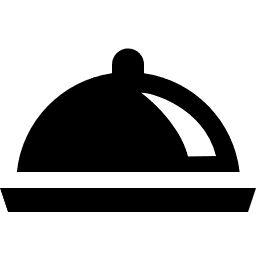 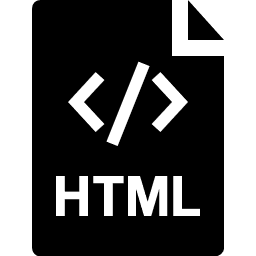 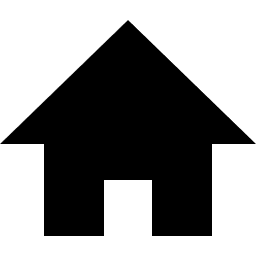 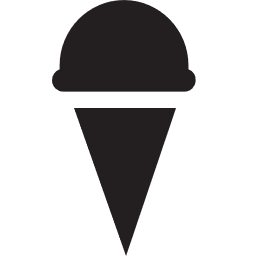 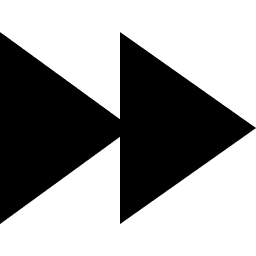 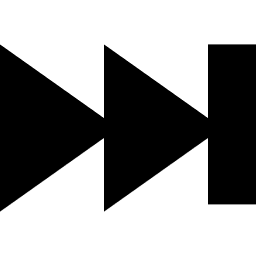 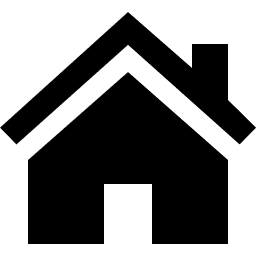 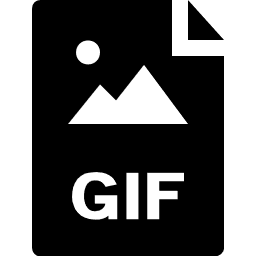 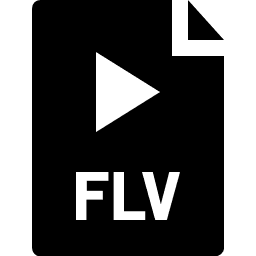 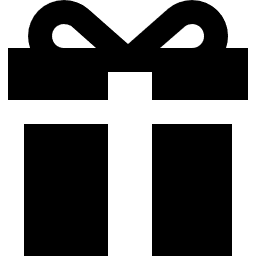 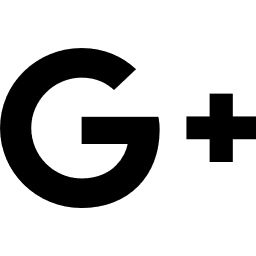 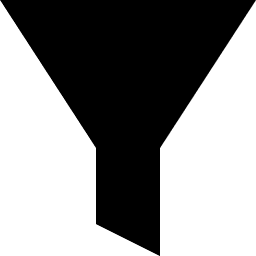 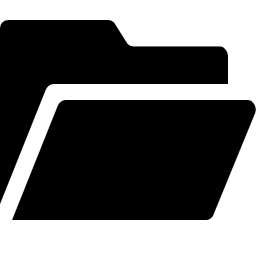 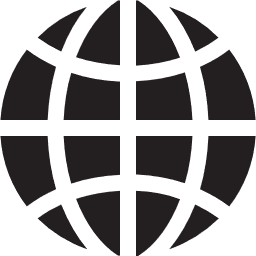 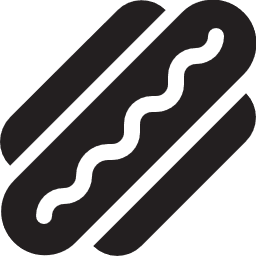 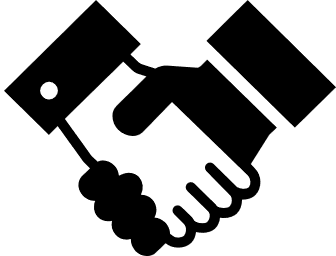 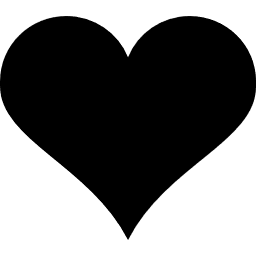 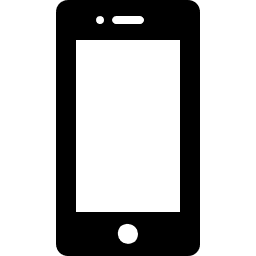 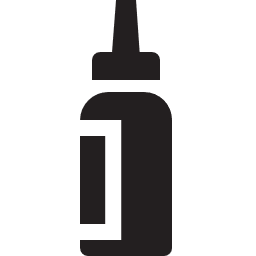 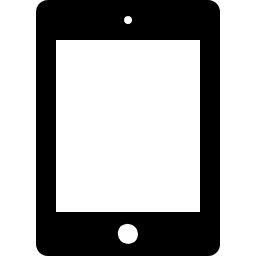 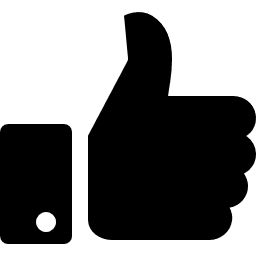 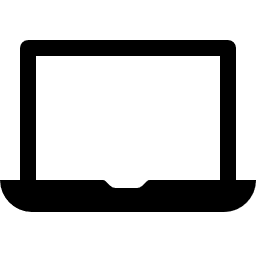 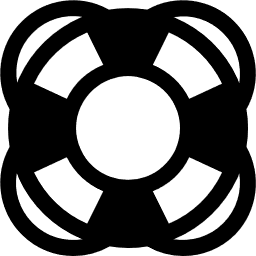 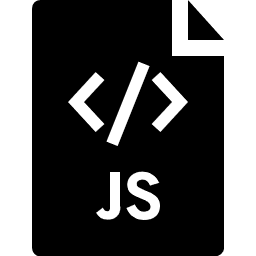 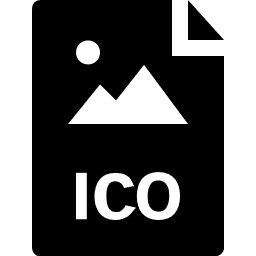 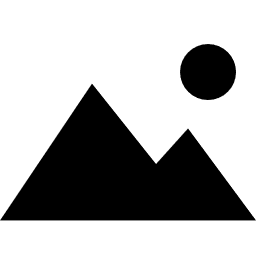 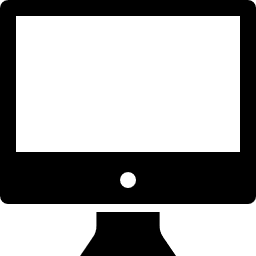 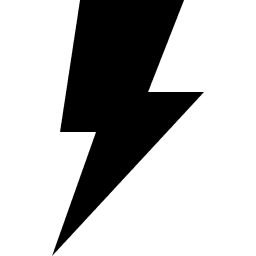 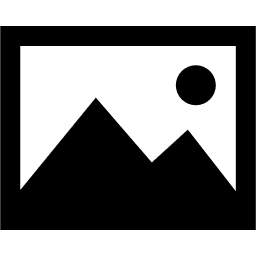 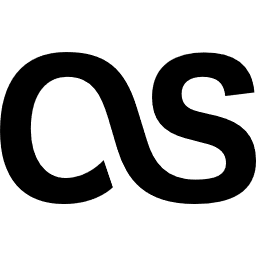 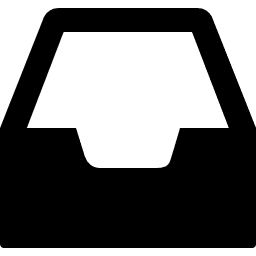 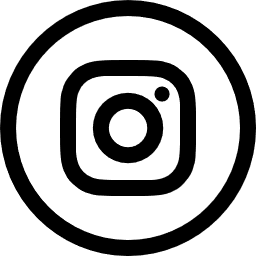 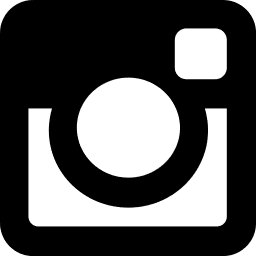 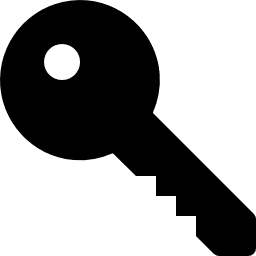 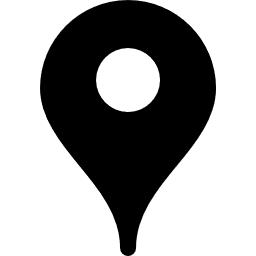 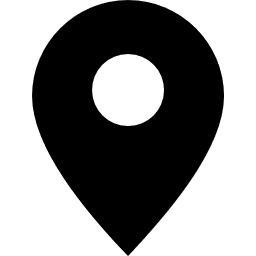 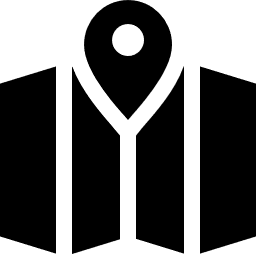 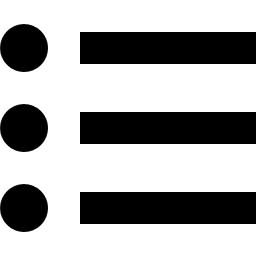 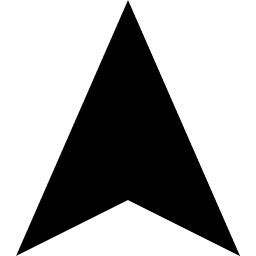 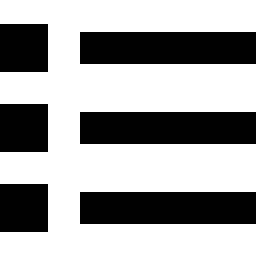 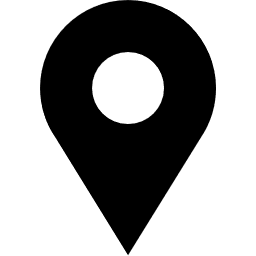 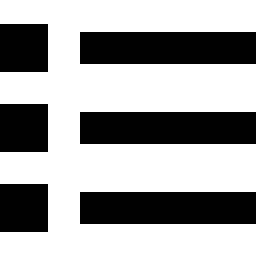 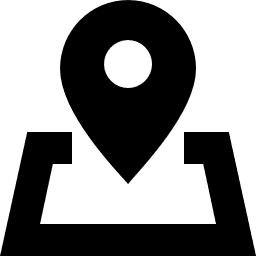 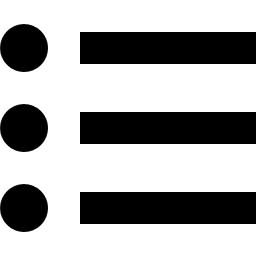 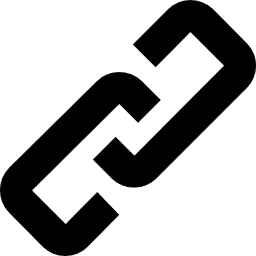 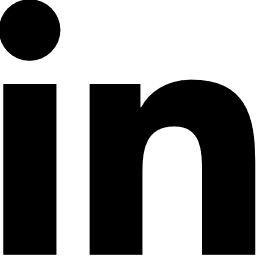 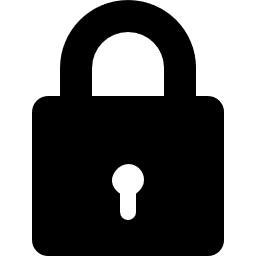 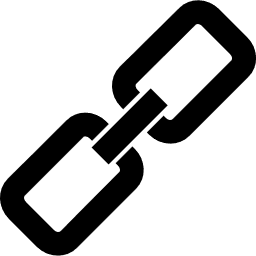 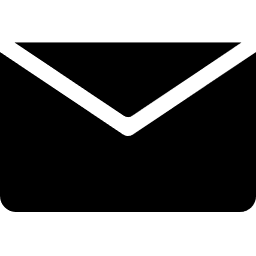 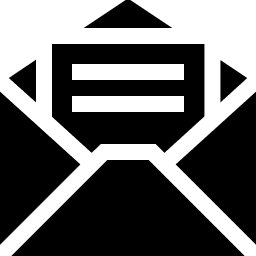 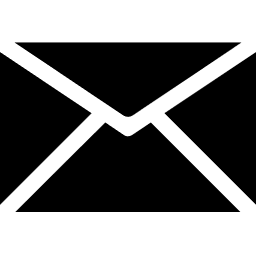 Modern Style
Art Company
Thank You
Lorem ipsum
Dolor
Sit amet.
Business
Presentation
template.
Lorep  ipsum duis aute irure dolor in kaselih oilue reprehendesse cill inure dolorlaoru sit amet. Duis aute irusitakus reprei Voluptate lorem kuisais.
Template
Premium Design
Modern Design